Welcome to our services
New Lebanon  Church of Christ
We are Simply Christians.
Our Emphasis is Spiritual, Not Material or Social.
We are striving to be The Same Church as Described in The New Testament.
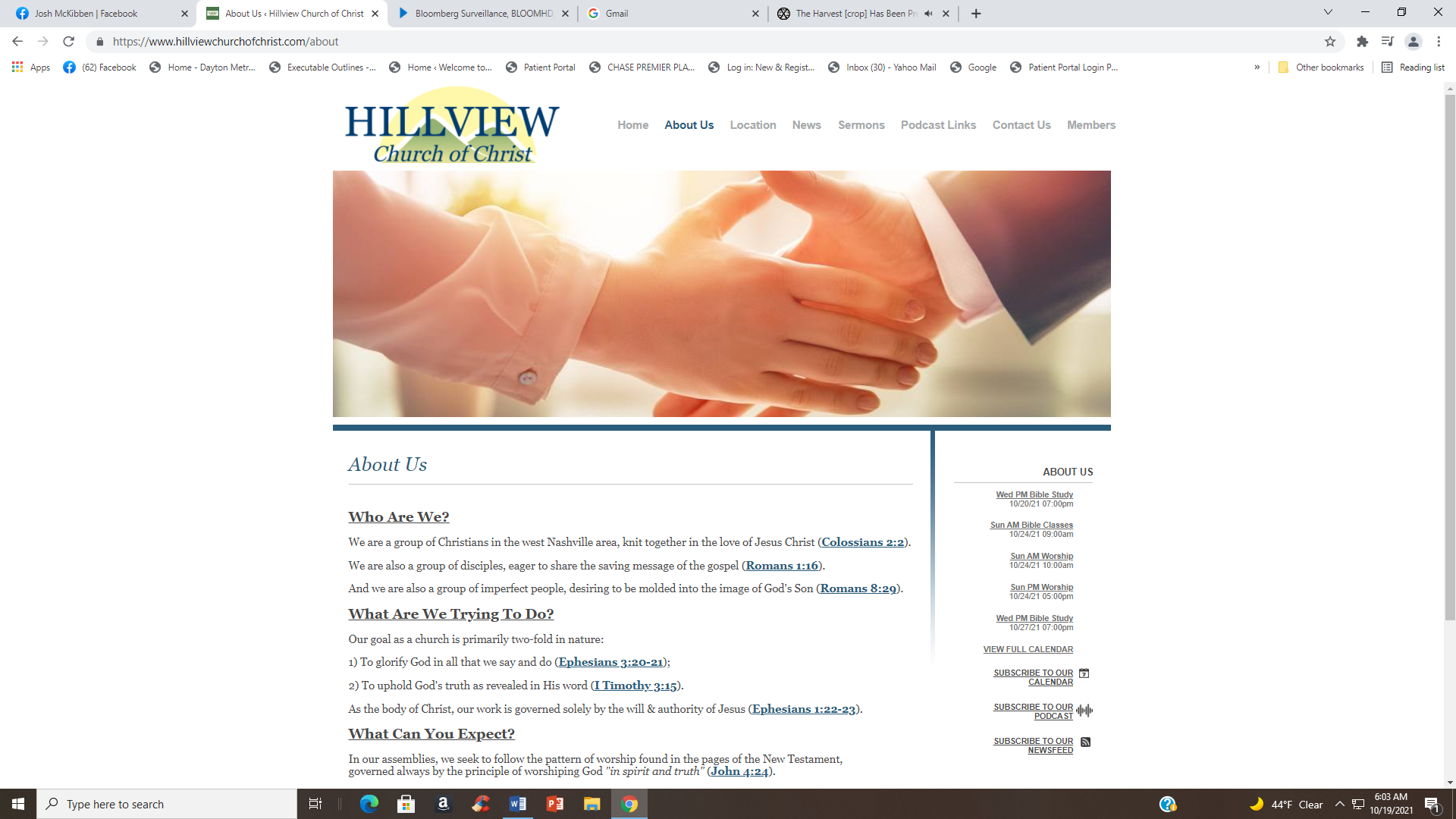 Please Come Back Again
Demonstrating 
The Love Of A Disciple
John 13:34-35
"A new commandment I give to you,
that you love one another; 
as I have loved you, that you also love one another.
35 "By this all will know that you are My disciples,
if you have love for one another."
b hastings  newlebanoncoc.com
Demonstrating The Love Of A Disciple
Title
In the Great Commission, Jesus wanted His apostles to make disciples... Matt. 28:19-20

Matt. 28:19 "Go therefore and make disciples of all the nations, baptizing them in the name of the Father and the Son and the Holy Spirit,
 20 teaching them to observe all that I commanded you; and lo, I am with you always, even to the end of the age."
b hastings  newlebanoncoc.com
Demonstrating The Love Of A Disciple
Title
A disciple is a learner, a follower, 

Jesus wants us to learn from Him –
 Matt 11:28-30
Come to Me, all who are weary and heavy-laden, and I will give you rest. 29 "Take My yoke upon you, and learn from Me, for I am gentle and humble in heart; and YOU SHALL FIND REST FOR YOUR SOULS.
30 "For My yoke is easy, and My load is light."
b hastings  newlebanoncoc.com
Demonstrating The Love Of A Disciple
Title
What does Jesus expect of us...?
Discipleship involves many things
But especially that we love – 

2Peter 1:5-8
Now for this very reason also, applying all diligence, in your faith supply moral excellence, and in your moral excellence, knowledge; 6 and in your knowledge, self-control, and in your self-control, perseverance, and in your perseverance, godliness; 7 and in your godliness, brotherly kindness, and in your brotherly kindness, love. 8 For if these qualities are yours and are increasing, they render you neither useless nor unfruitful in the true knowledge of our Lord Jesus Christ.
b hastings  newlebanoncoc.com
Demonstrating The Love Of A Disciple
Title
But the questions becomes...
   1. What are we to love?
   2. How can we best manifest our love?
 

First – A Disciple Loves The Lord...
b hastings  newlebanoncoc.com
Demonstrating The Love Of A Disciple
1. What are we to love?   The Lord
Jesus taught we should love God - Matt 22:37
And He said to him, "'YOU SHALL LOVE THE LORD YOUR GOD WITH ALL YOUR HEART, AND WITH ALL YOUR SOUL, AND WITH ALL YOUR MIND.'
38 "This is the great and foremost commandment.
 
His disciple John wrote that loving God must also mean loving  His Son - 1John 5:1
Whoever believes that Jesus is the Christ is born of God; and whoever loves the Father loves the child born of Him.
b hastings  newlebanoncoc.com
Demonstrating The Love Of A Disciple
Title
1. What are we to love?   The Lord
Jesus expressed the same thought as John, but conversely – John 15:23
"He who hates Me hates My Father also.

 So a disciple of Jesus is one who loves both the Father and the Son
b hastings  newlebanoncoc.com
Demonstrating The Love Of A Disciple
Title
2. What are we to love?   The Brethren.
Jesus made this love a mark of true discipleship - John 13:34-35 "A new commandment I give to you, that you love one another, even as I have loved you, that you also love one another. 35 "By this all men will know that you are My disciples, if you have love for one another.“

John made it a sign of spiritual life - 1John 3:14; 
We know that we have passed out of death into life, because we love the brethren. He who does not love abides in death.

-- A disciple of Jesus is one who loves his fellow disciples
b hastings  newlebanoncoc.com
Demonstrating The Love Of A Disciple
Title
3. What are we to love?   The Lost.
God the Father certainly loved the lost – 

John 3:16
"For God so loved the world, that He gave His only begotten Son, that whoever believes in Him should not perish, but have eternal life.
b hastings  newlebanoncoc.com
The Three Loves Of A Disciple
Title
3. What are we to love?   The Lost.
Jesus likewise loved the lost –

Matt 9:35-38
And Jesus was going about all the cities and the villages, teaching in their synagogues, and proclaiming the gospel of the kingdom, and healing every kind of disease and every kind of sickness. 36 And seeing the multitudes, He felt compassion for them, because they were distressed and downcast like sheep without a shepherd.
37 Then He said to His disciples, "The harvest is plentiful, but the workers are few.  38 "Therefore beseech the Lord of the harvest to send out workers into His harvest."
b hastings  newlebanoncoc.com
Demonstrating The Love Of A Disciple
Title
3. What are we to love?   The Lost.
Paul loved the lost - Rom 10:1; 
Brethren, my heart's desire and my prayer to God for them is for their salvation.

1Cor. 9:19-22
For though I am free from all men, I have made myself a slave to all, that I might win the more.
20 And to the Jews I became as a Jew, that I might win Jews; to those who are under the Law, as under the Law, though not being myself under the Law, that I might win those who are under the Law;
21 to those who are without law, as without law, though not being without the law of God but under the law of Christ, that I might win those who are without law. 22 To the weak I became weak, that I might win the weak; I have become all things to all men, that I may by all means save some.
b hastings  newlebanoncoc.com
Demonstrating The Love Of A Disciple
Title
Christ wants us to be His disciples.
To be His disciples, we must LEARN to love.
What are we to love?
The Lord
The Brethren
The Lost
b hastings  newlebanoncoc.com
Demonstrating The Love Of A Disciple
Through Worship...
This is how we can best demonstrate our love for God
Assuming that our worship is in harmony with what Jesus
revealed
 
That it is in Spirit and truth - John 4:23-24
"You worship that which you do not know; we worship that which we know, for salvation is from the Jews.
23 "But an hour is coming, and now is, when the true worshipers shall worship the Father in spirit and truth; for such people the Father seeks to be His worshipers.
2. How Do We Demonstrate These Loves?
b hastings  newlebanoncoc.com
Demonstrating The Love Of A Disciple
Title
That it includes keeping His commandments - John 14:15,
"If you love Me, you will keep My commandments.
 
John 15:10 "If you keep My commandments, you will abide in My love; just as I have kept My Father's commandments, and abide in His love.
    
 We are to worship God in two ways:
b hastings  newlebanoncoc.com
Demonstrating The Love Of A Disciple
Title
We are to worship God in two ways:

Through our public assemblies –
Heb 10:24-25 and let us consider how to stimulate one another to love and good deeds,
25 not forsaking our own assembling together, as is the habit of some, but encouraging one another; and all the more, as you see the day drawing near.
b hastings  newlebanoncoc.com
Demonstrating The Love Of A Disciple
Title
2) Through our private devotions - Matt 6:6
"But you, when you pray, go into your inner room, and when you have shut your door, pray to your Father who is in secret, and your Father who sees in secret will repay you.
      
-- Disciples demonstrate love for God through public worship and private devotion
b hastings  newlebanoncoc.com
Demonstrating The Love Of A Disciple
Title
Through Fellowship...
This is how we can best demonstrate our love for the brethren By not forsaking the assembling of ourselves together – Heb. 10:24-25

We are to fellowship with one another 
By coming together as a church, for the Lord's Supper and other means of edification –
 
 1Cor 14:26 
What is the outcome then, brethren? When you assemble, each one has a psalm, has a teaching, has a revelation, has a tongue, has an interpretation. Let all things be done for edification.
b hastings  newlebanoncoc.com
Demonstrating The Love Of A Disciple
Title
By extending hospitality to one another -  1Peter 4:8-9
Above all, keep fervent in your love for one another, because love covers a multitude of sins. 9 Be hospitable to one another without complaint.
 
Disciples demonstrate love for brethren through fellowship in church and home.
b hastings  newlebanoncoc.com
Demonstrating The Love Of A Disciple
Through Evangelism...
There is no better way to show love for the lost.
Jesus manifested His compassion in this way.
 
By teaching the lost - Matt 9:35-36
And Jesus was going about all the cities and the villages, teaching in their synagogues, and proclaiming the gospel of the kingdom, and healing every kind of disease and every kind of sickness.
36 And seeing the multitudes, He felt compassion for them, because they were distressed and downcast like sheep without a shepherd.
Title
b hastings  newlebanoncoc.com
Demonstrating The Love Of A Disciple
Title
By calling for prayer in behalf of the lost.   Matt 10:1,5-7
 
 
By developing and sending forth laborers –Matt 9:37-38
Then He said to His disciples, "The harvest is plentiful, but the workers are few. 38 "Therefore beseech the Lord of the harvest to send out workers into His harvest."
b hastings  newlebanoncoc.com
Demonstrating The Love Of A Disciple
Title
We can show our concern for the lost in similar ways
Through personal evangelism -  1Peter 3:15; 
but sanctify Christ as Lord in your hearts, always being ready to make a defense to everyone who asks you to give an account for the hope that is in you, yet with gentleness and reverence;
 
John 1:45-46  Philip found Nathanael and said to him, "We have found Him of whom Moses in the Law and also the Prophets wrote, Jesus of Nazareth, the son of Joseph." 46 And Nathanael said to him, "Can any good thing come out of Nazareth?" Philip said to him, "Come and see."
b hastings  newlebanoncoc.com
Demonstrating The Love Of A Disciple
Title
Rom. 10:14-15
How then shall they call upon Him in whom they have not believed? And how shall they believe in Him whom they have not heard? And how shall they hear without a preacher?
15 And how shall they preach unless they are sent? Just as it is written, "HOW BEAUTIFUL ARE THE FEET OF THOSE WHO BRING GLAD TIDINGS OF GOOD THINGS!“
b hastings  newlebanoncoc.com
Demonstrating The Love Of A Disciple
We go a long way to becoming true disciples of Jesus by...
   Loving the Lord
   Loving the brethren
   Loving the lost
Title
b hastings  newlebanoncoc.com
Demonstrating The Love Of A Disciple
Title
We go a long way in demonstrating such love through...
Public worship and private devotion
Fellowship with one another in both church and home
Engaging in evangelism

Many Christians love only partially...
They worship God in public, but not in private
They worship God in private, but not in public
(You can not worship God half way)
They fellowship with brethren at church, but not in their homes

No matter how much we love as disciples of Christ, we can always improve...
b hastings  newlebanoncoc.com
Demonstrating The Love Of A Disciple
Title
And this I pray, that your love may abound still more and more in knowledge and all discernment, - Phil. 1:9
 
Perhaps this study, “Demonstrating The Love Of A Disciple," can provide direction for improving our love...
b hastings  newlebanoncoc.com
Demonstrating 
The Love Of A Disciple
John 13:34-35
"A new commandment I give to you,
that you love one another; 
as I have loved you, that you also love one another.
35 "By this all will know that you are My disciples,
if you have love for one another."
b hastings  newlebanoncoc.com
Are you a New Testament Christian?
Hear the Gospel (Rom.10:14)
Believe the Gospel (Heb. 11:6)
Repent of Sins (Acts 3:19)
Confess Christ (Rom.10:9)
Be Baptized Into Christ (1 Cor.12:13)
Serve our Lord the rest of                   our lives (Rev.2:10)
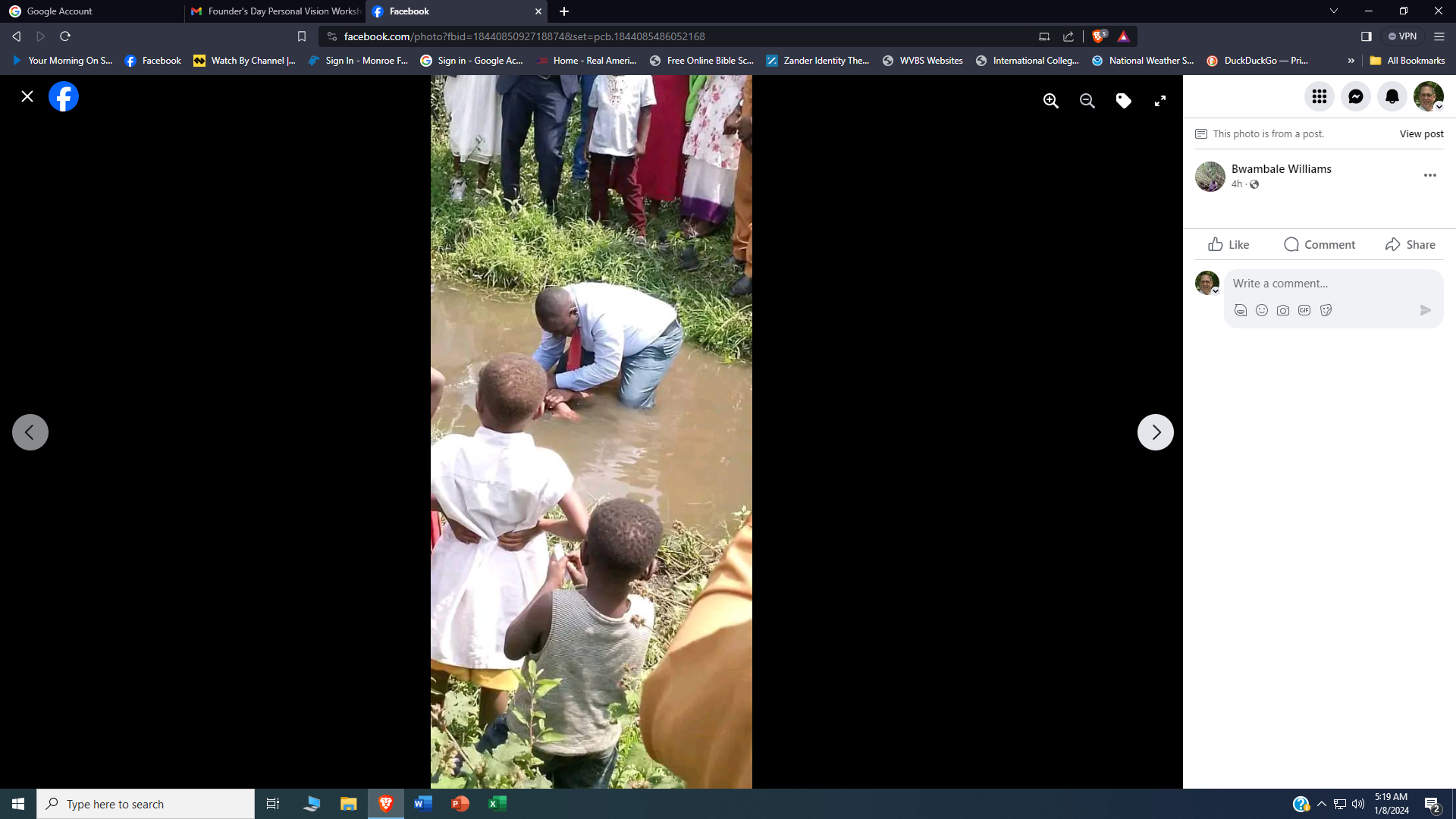 You Must Be Born Again. John 3:1-7
b hastings  newlebanoncoc.com